Génesis 5:22 Caminó Enoc con Dios… 
24 Caminó, pues, Enoc con Dios, y desapareció, porque le llevó Dios.
Andando Con Dios
¿Qué le pasó a Enoc?
Génesis 5:24 Caminó, pues, Enoc con Dios, y desapareció, porque le llevó Dios.
Hebreos 11:5 No fue hallado, porque lo traspuso Dios.
“Trasponer” = “colocar en otro lugar”
¿Qué le pasó a Enoc?
Hebreos 11:5 Enoc fue traspuesto para no ver muerte.
1 Corintios 15:42
Incorrupción
Corrupción
Animal
Espiritual
Terrenal
Celestial
¿Por qué le llevó Dios?
Hebreos 11:5 Por la fe Enoc fue traspuesto para no ver muerte, y no fue hallado, porque lo traspuso Dios; y antes que fuese traspuesto, tuvo testimonio de haber agradado a Dios.
¿Qué es fe?
Hebreos 11:1 Es, pues, la fe la certeza de lo que se espera, la convicción de lo que no se ve. 
6 Sin fe es imposible agradar a Dios; porque es necesario que el que se acerca a Dios crea que le hay, y que es galardonador de los que le buscan.
¿Cómo se logra la fe?
Romanos 10:17 La fe proviene del oír, y el oír proviene de la palabra de Dios. (Reina Valera Contemporánea, RVC)
¿Cómo debemos nosotros andar?
Efesios 4:3 La UNIDAD del Espíritu
1 cuerpo
1 Espíritu
1 esperanza 
1 Señor
1 fe
1 bautismo
1 Dios
1 iglesia
El Espíritu Santo
Ser resucitado
Jesús, el Cristo
Su doctrina
Creyente; perdón
Jehová
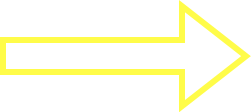 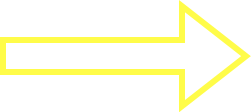 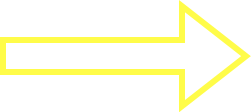 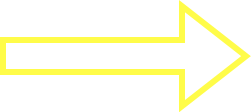 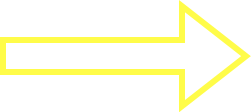 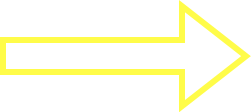 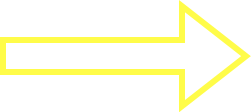 ¿Cómo debemos nosotros andar?
Efesios 4:17-19, 24 NUEVO HOMBRE
Santidad de la verdad
Amor
Luz
Sabiduría
4:20-30
4:31 – 5:2
5:8-14
5:15-20
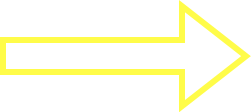 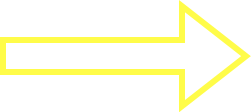 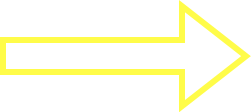 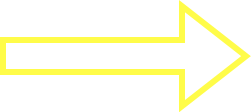 ¿Cómo alcanzamos la noveda?
Romanos 6:3-4
Todos los que hemos sido bautizados en Cristo Jesús, hemos sido bautizados en su muerte.
4 Somos sepultados juntamente con él para muerte por el bautismo, a fin de que … andemos en vida nueva.
Yo me bautizé, pero luego pecó. ¿Qué de mi?
1 Juan 1:5-9
6 Si decimos que tenemos comunión con él, y andamos en tinieblas, mentimos…; 7 pero si andamos en luz, como él está en luz, tenemos comunión unos con otros, y la sangre de Jesucristo su Hijo nos limpia de todo pecado. … 9 Si confesamos nuestros pecados, él es fiel y justo para perdonar nuestros pecados, y limpiarnos de toda maldad.